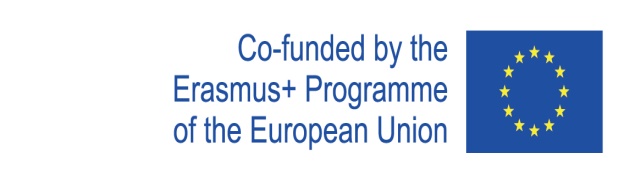 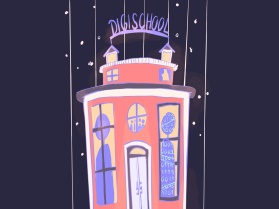 Digi school Informatika
2020-1-SK01-KA226-SCH-094350
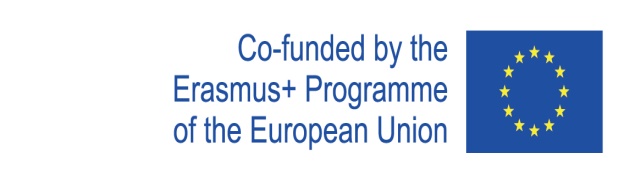 PREDMET: INFORMATIKA
ŠPECIFIKÁCIA: Bezpečnosť na internete
VEK ŠTUDENTOV: 16-17
1 HODINA : 45 min
2020-1-SK01-KA226-SCH-094350
2
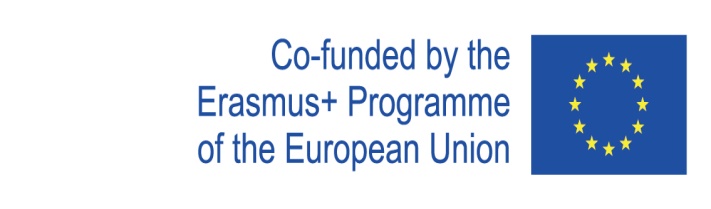 Or use diagrams to explain complex ideas
01
Ochrana počítača
02
Ochrana užívateľa
Ochrana dát
03
Edukačné materiály
04
2020-1-SK01-KA226-SCH-094350
3
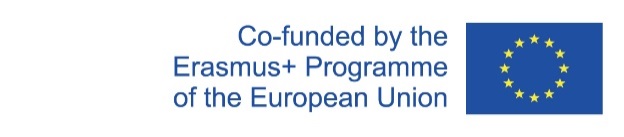 1
Ochrana počítača
2020-1-SK01-KA226-SCH-094350
4
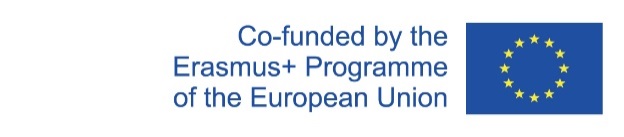 Základné informácie
firewall
antispyware
antivírusový program
bezpečnostné záplaty – aktualizácia softvéru
ochrana proti malware
2020-1-SK01-KA226-SCH-094350
5
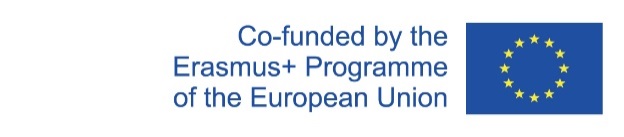 Základné informácie
Malware:
počítačový vírus
internetový červ
trójsky kôň
spyware
adware
spam
hoax
phising
2020-1-SK01-KA226-SCH-094350
6
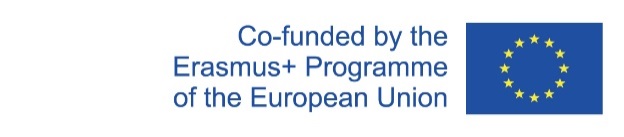 2
Ochrana užívateľa
2020-1-SK01-KA226-SCH-094350
7
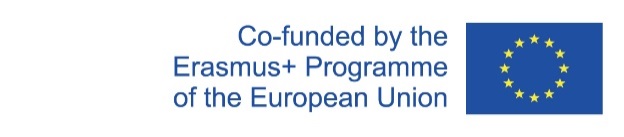 Základné informácie
kyberšikana
stalking
ohováranie, zastrašovanie, trollovanie
podvody a falšovanie
2020-1-SK01-KA226-SCH-094350
8
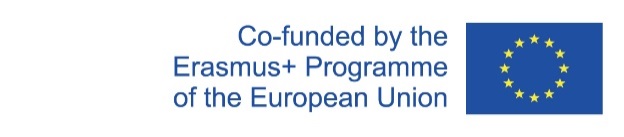 3
Ochrana dát
2020-1-SK01-KA226-SCH-094350
9
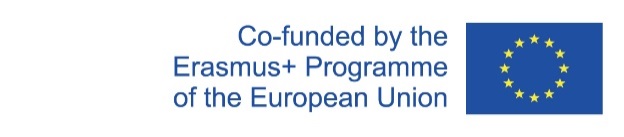 Základné informácie
Počítačová kriminalita
Počítačové pirátstvo
Sociálne inžinierstvo
2020-1-SK01-KA226-SCH-094350
10
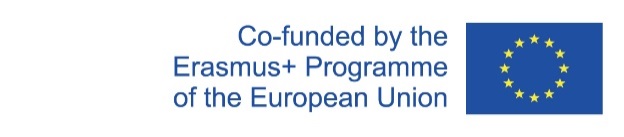 4
Edukačné materiály
2020-1-SK01-KA226-SCH-094350
11
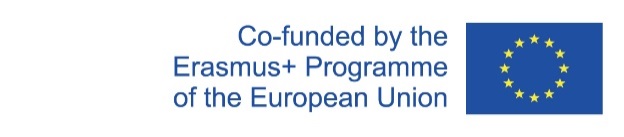 Edukačné materiály
Žiaci vypracujú dané aktivity:
test v Learningapps
doplňovačku vo Wordwalle
2020-1-SK01-KA226-SCH-094350
12
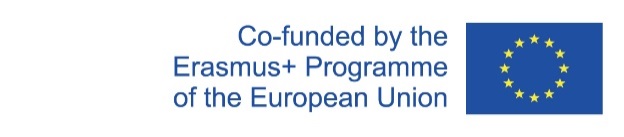 Edukačné materiály
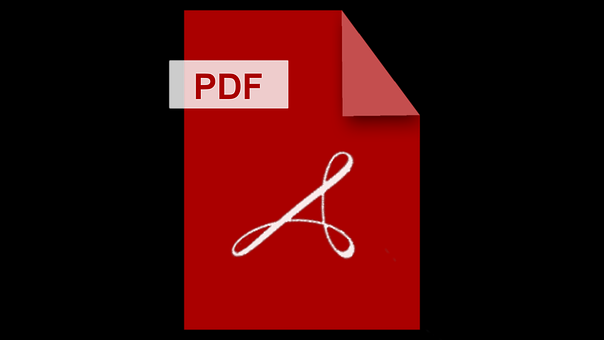 Poznámky
2020-1-SK01-KA226-SCH-094350
13
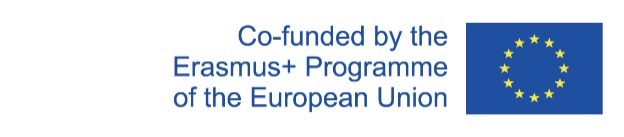 ZDROJE
Skalka, J. – Klimeš, C. – Lovászová, G. – Švec, P.: Informatika na maturity a prijímacie skúšky, Enigma Publishing, 2017, ISBN 978-80-89132-49-2
2020-1-SK01-KA226-SCH-094350
14
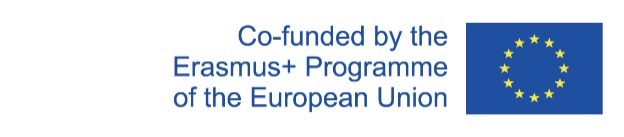 EN The European Commission's support for the production of this publication does not constitute an endorsement of the contents, which reflect the views only of the authors, and the Commission cannot be held responsible for any use which may be made of the information contained therein.
SK Podpora Európskej komisie na výrobu tejto publikácie nepredstavuje súhlas s obsahom, ktorý odráža len názory autorov, a Komisia nemôže byť zodpovedná za prípadné použitie informácií, ktoré sú v nej obsiahnuté.
2020-1-SK01-KA226-SCH-094350
15